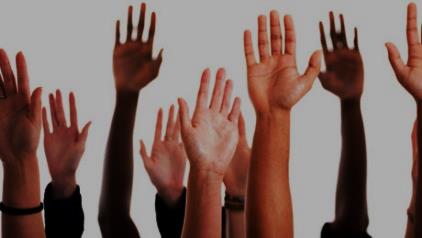 Ethnical diversity
Name
School
Ethnic and racial categories
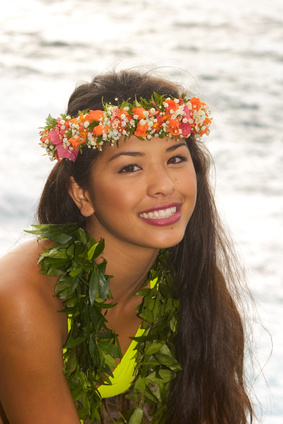 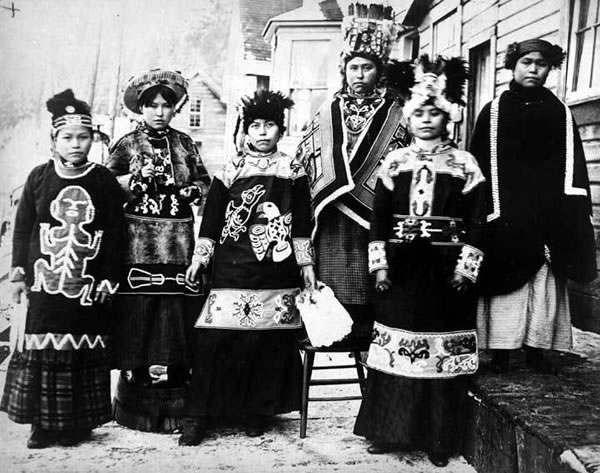 Races of the USA
Colonial period
French colonies
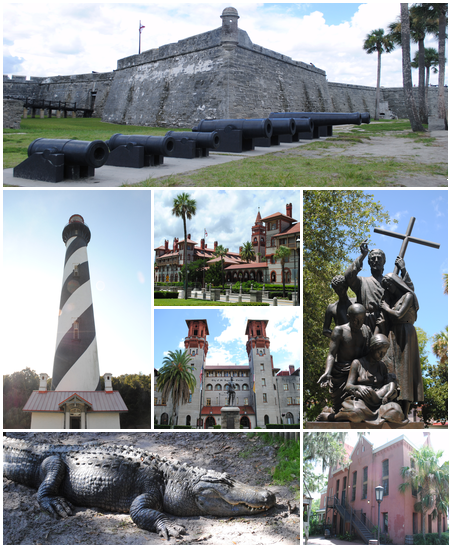 St Augustine – the oldest city in the USA was found in 1564
British colonies
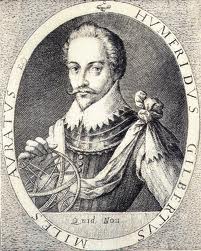 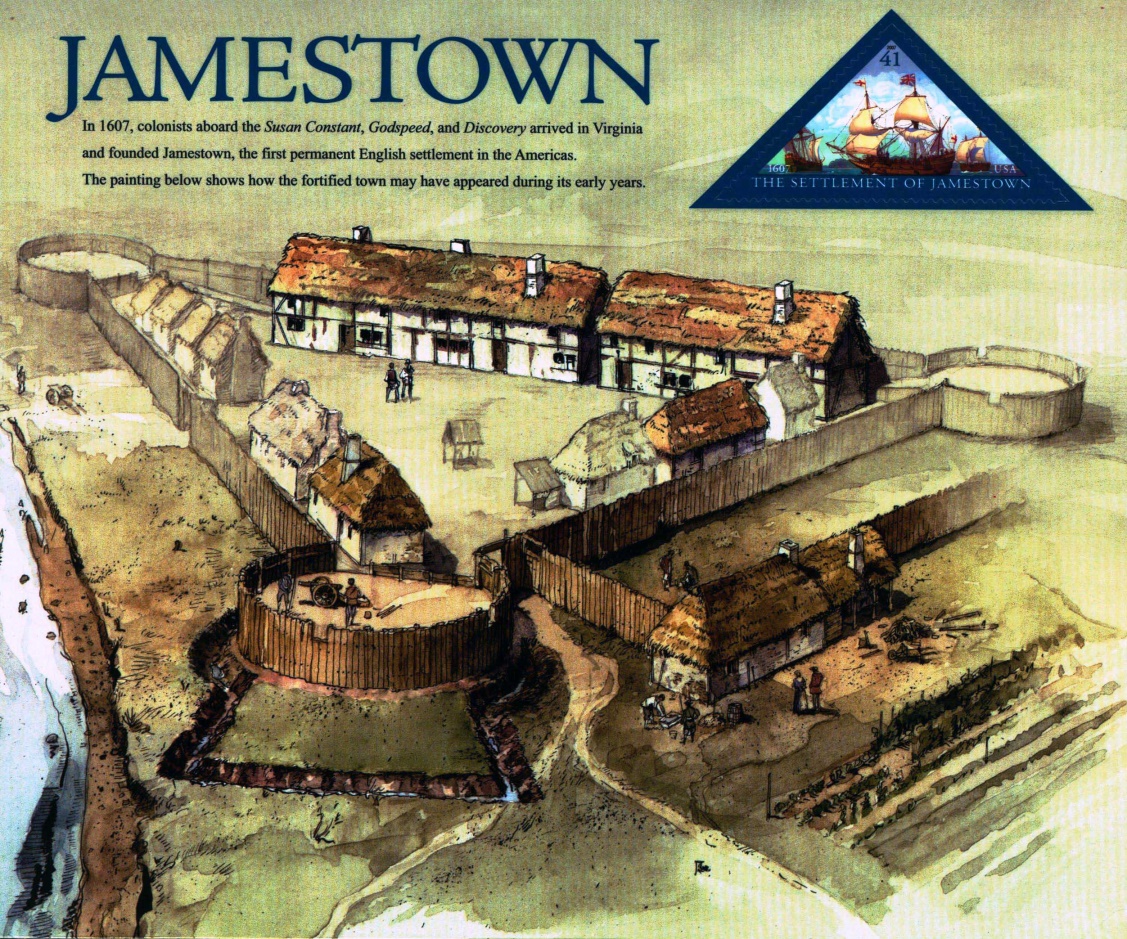 Humphrey Gilbert
Spanish colonies
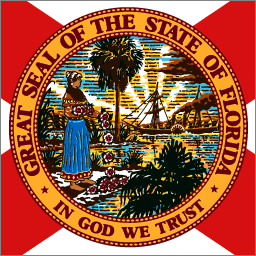 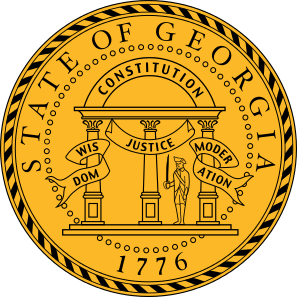 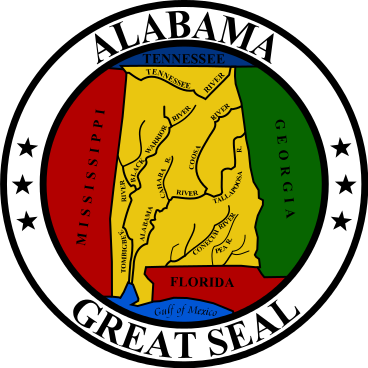 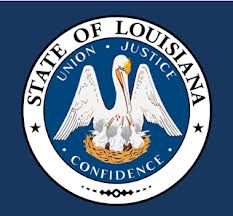 Revolutionary war
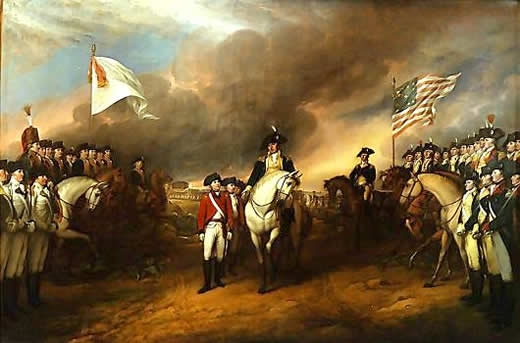 The US’s constitution
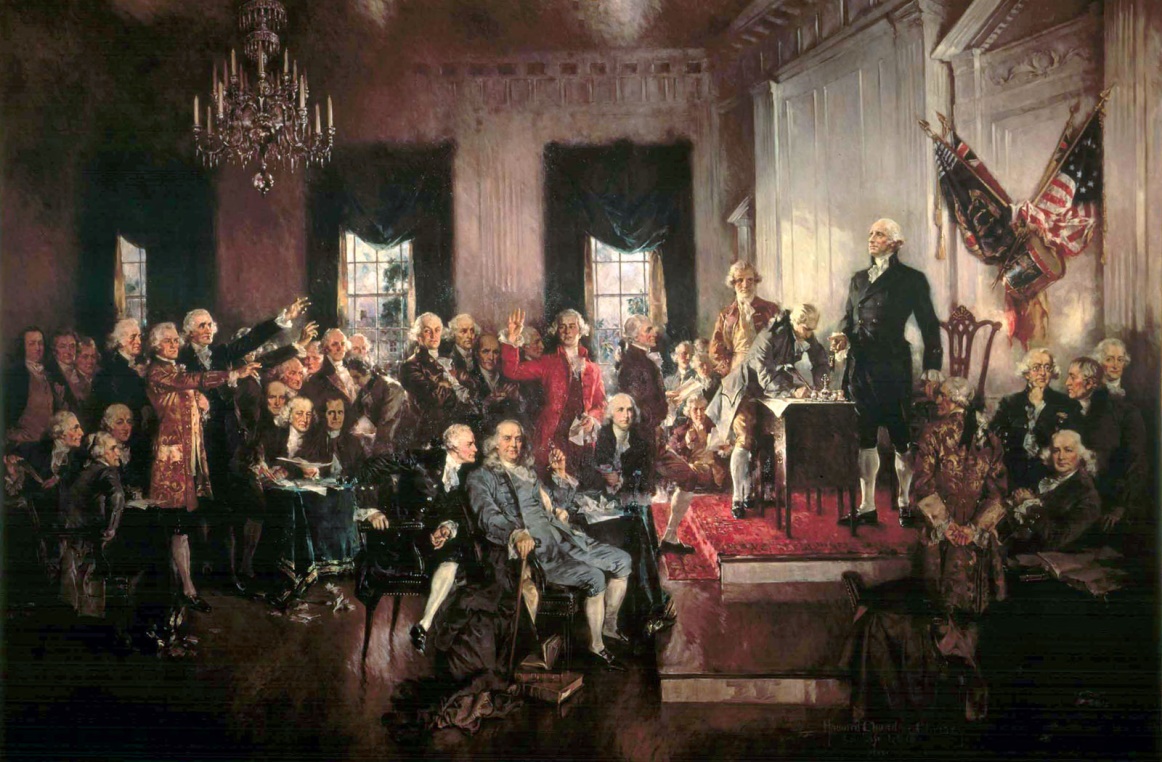 Three branches of power
Legislative
Executive
Judical
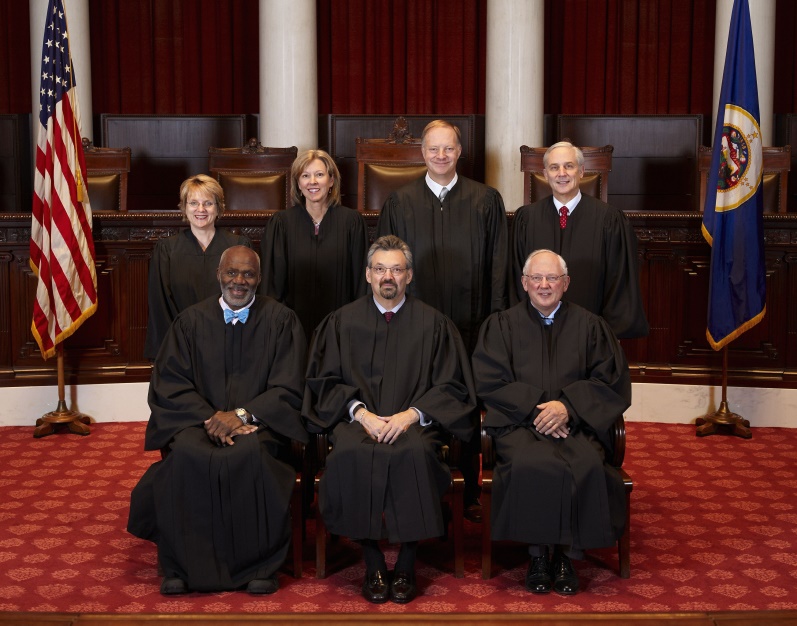 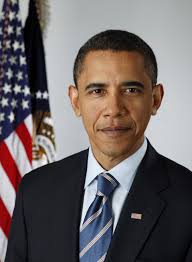 The Congress
The Supreme Court
The President
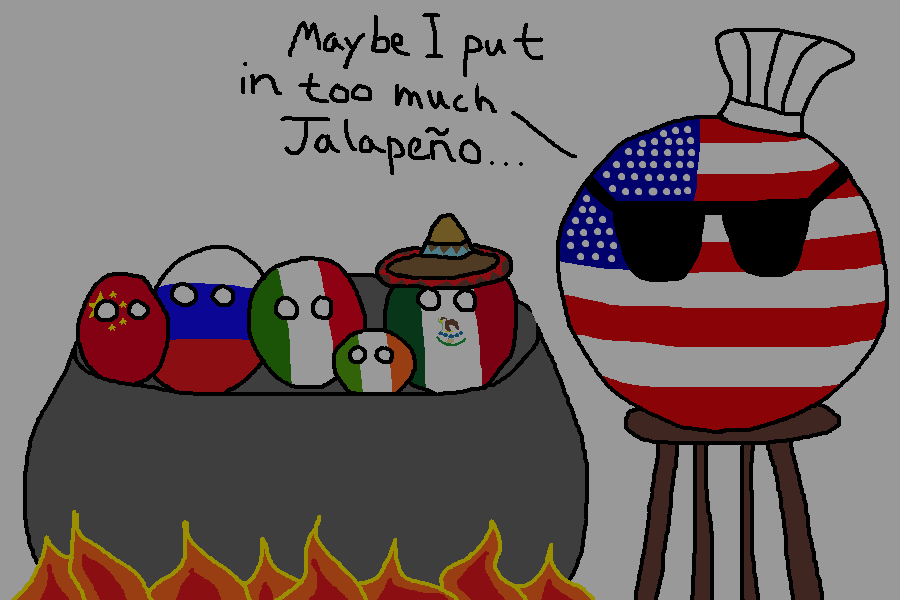 Thank you for your attention!